ОЦЕНКА РЕАЛИЗАЦИИ ГОСУДАРСТВЕННЫХ ПРОГРАММ ПО ПОВЫШЕНИЮ УРОВНЯ ФИНАНСОВОЙ ГРАМОТНОСТИ НАСЕЛЕНИЯ
Выполнила: А. Б. Карасинцева, 
студентка 3 курса МИЭМИС,
гр. 2601А.
Научный руководитель: 
к.э.н., доцент 
О. А. Гражданкина.
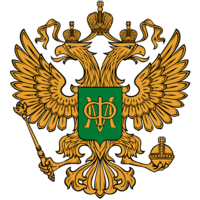 Таблица 1 – Место России в рейтинге ОЭСР по финансовой грамотности взрослого населения (на 2017г.), баллы
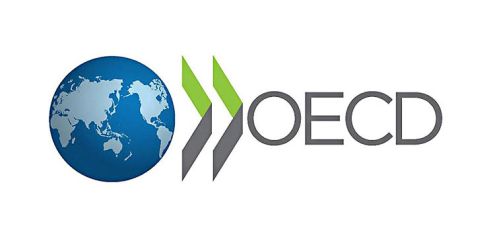 Рисунок 1 – Доля опрошенных, набравших минимальный показатель по оценке финансовых знаний ОЭСР, в выборочных странах (на 2017 г.), % опрошенных по каждой стране
Приоритетные темы в области повышения финансовой грамотности на национальном уровне:
Осознание практической пользы финансовой грамотности;
Навыки по контролю расходов и доходов;
Накопления. Соотношение между кредитом и доходами;
Особенности оформления сделок и договоров;
Защита прав потребителей;
Знания в пенсионной сфере.
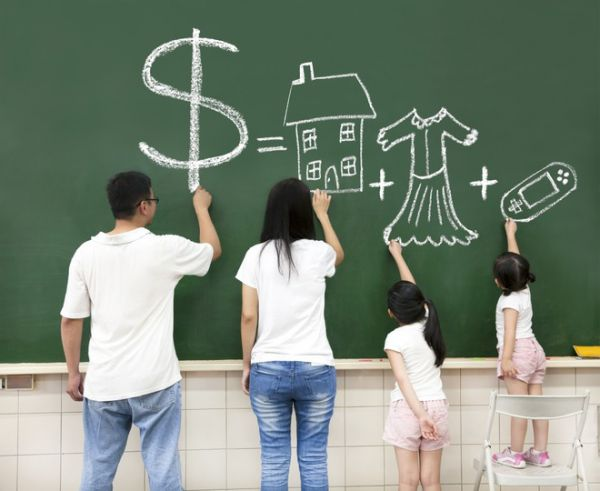 Рисунок 2 –Доля представителей целевых групп, понимающих важность «финансового буфера» на случай чрезвычайных и кризисных жизненных ситуаций по национальному исследованию (2013-2015 гг.), %
Рисунок 3 –Доля представителей целевых групп, понимающих основы пенсионного обеспечения, %Рисунок 3 –Доля граждан целевых групп, считающих отказ от погашения кредита неприемлемым поведением по национальному исследованию (2013-2018 гг.), %
Таблица 2 – Оценка сложности финансовых услуг жителями села по опросу НАФИ (за 2017 год), % опрошенных
Рисунок 4 – Доля опрошенных, верно идентифицирующих финансовую пирамиду среди списка возможных сберегательных и инвестиционных инструментов по опросу НАФИ (2011-2017 гг.), %
Реализация проекта «Повышение уровня финансовой грамотности населения в Алтайском крае»
Проведение конкурсов, олимпиад, семинаров для учащихся и студентов
Развитие финансовой грамотности  сельских жителей
Размещение статей, ТВ-сюжетов в СМИ, а также памяток, листовок в учреждениях культуры, социальной защиты
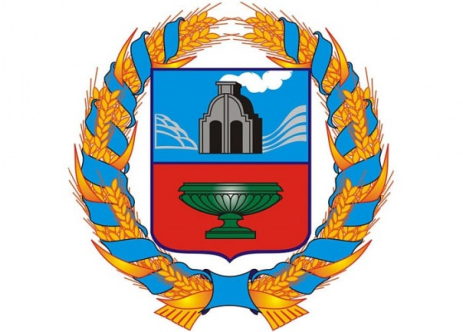 Внедрение дополнительных предметов в школах, а также дополнение курсов базовых дисциплин
Финансовое просвещение лиц пожилого возраста
Работа с учителями в школах и преподавателями в вузах
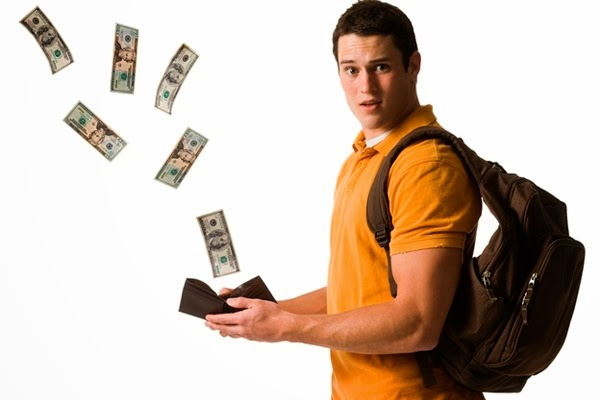 Рисунок 5 – Участие студентов Алтайского государственного университета в мероприятиях по финансовой грамотности (2018 г.), %
Основные направления по совершенствованию уровня финансовой грамотности населения:
Развитие проекта повышения уровня финансовой грамотности населения за пределами 10 участвующих регионов;
Проработка отдельных вопросов финансовой грамотности, в частности относительно наличия «финансового буфера», невозврата кредитов.
Обучение финансовой грамотности сельских жителей;
Просвещение населения относительно опасности участия в финансовых пирамидах, а также обучение их идентификации;
Повышение интереса молодежи к получению финансовых знаний и навыков.
Спасибо за внимание!!!